Endophytes and plants
A hidden love affair
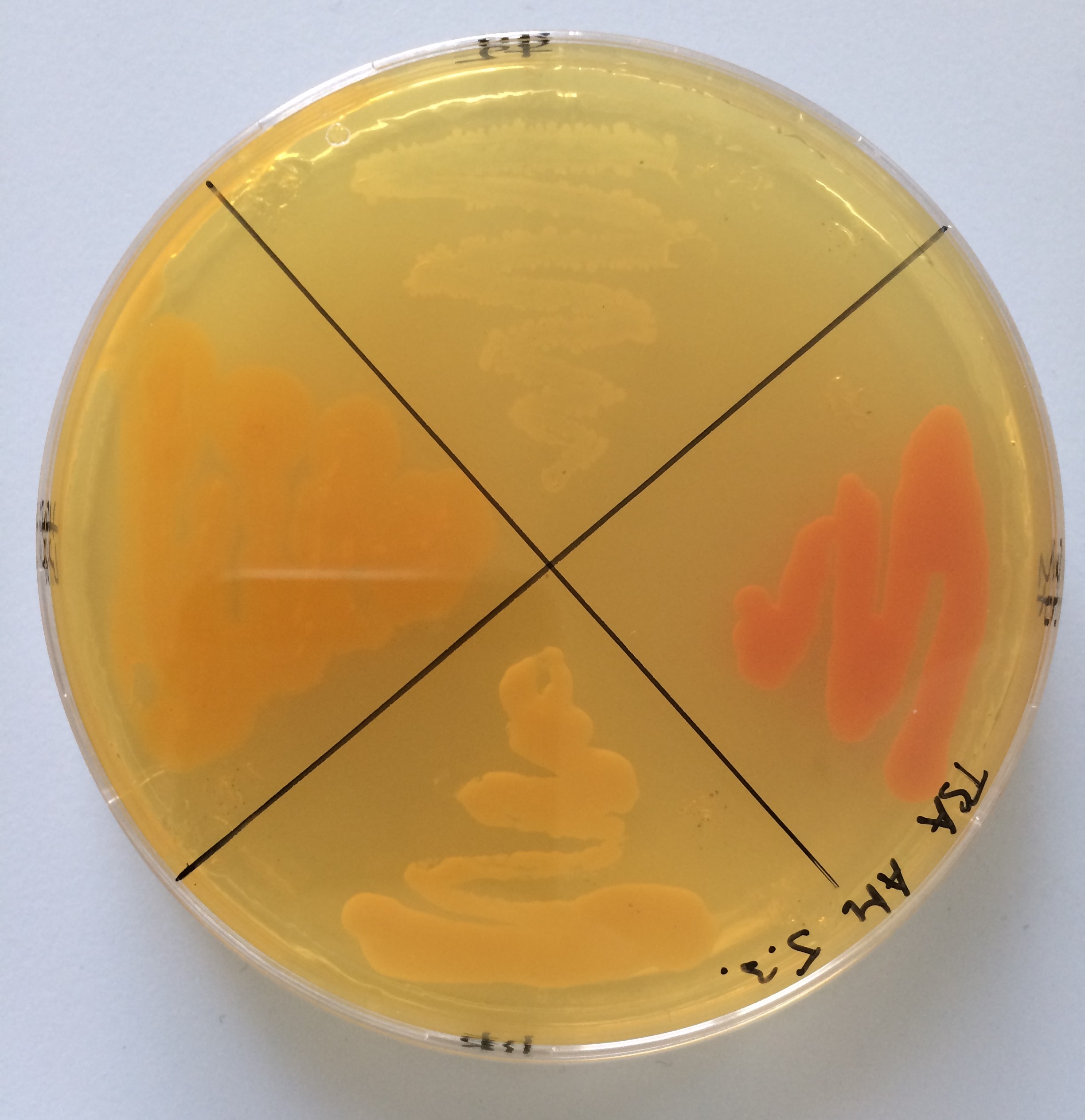 Endophytes
Endophytes = microorganisms living inside the plant tissue

 Relationships:
Neutral	
Mutualistic
Commensal
Colonization through damaged areas of the epidermis

B. + C. Colonization through epidermal cracks

D. Colonization facilitated by fungal root penetration
Andreolli M., Lampis S., Vallini G. (2017) Diversity, Distribution and Functional Role of Bacterial Endophytes in Vitis vinifera. In: Maheshwari D. (eds) Endophytes: Biology and Biotechnology. Sustainable Development and Biodiversity, vol 15. Springer, Cham
Plant growth promoting properties
Enhancing the availability and assimilation of nutrients

Synthesis of specific compounds required by plants

Plant protection against phytopathogens
Biofertilization
Biofertilization = increasing the availability of nutrients that support plant growth

 Biological fixation of nitrogen, dissolution of bound phosphorus
Biological fixation of nitrogen
Diazotrophy = conversion of atmospheric nitrogen to ammonia using the enzyme nitrogenase

 Diazotrophic endophytic bacteria  rise in the total nitrogen content of the plant
Phosphate solubilization
Phosphorus in soil in insoluble forms:

 inorganic minerals - apatite

 organic forms - inositol phosphate, phosphomonoes and phosphotriesters
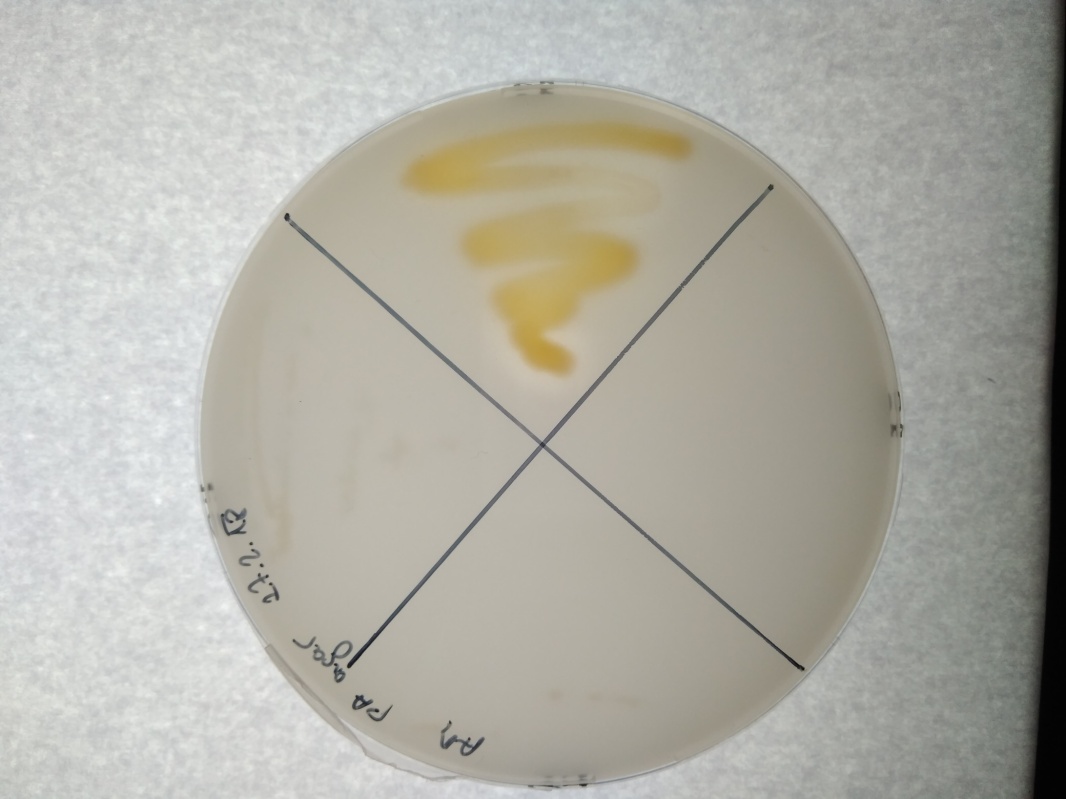 Phosphate solubilization
Organic acid-producing bacteria (gluconic, lactic, oxalic, citric):

 chelation of phosphorus-bound metal cations

 soil pH decrease  release of phosphate ions
Phytostimulation
Phytostimulation = growth support by phytohormones production:
 auxins

cytokinins

Giberellins

abscisic acid
Biocontrol
Biocontrol = support for growth through protection against phytopathogens:

 Production of antimicrobial substances

 Production of lytic enzymes

 Competition for nutrients
Bacterial siderophores
Siderophores = low molecular weight molecules capable of binding Fe3+

 Competition for iron with phytopatogens

 Possible supply of iron for plants
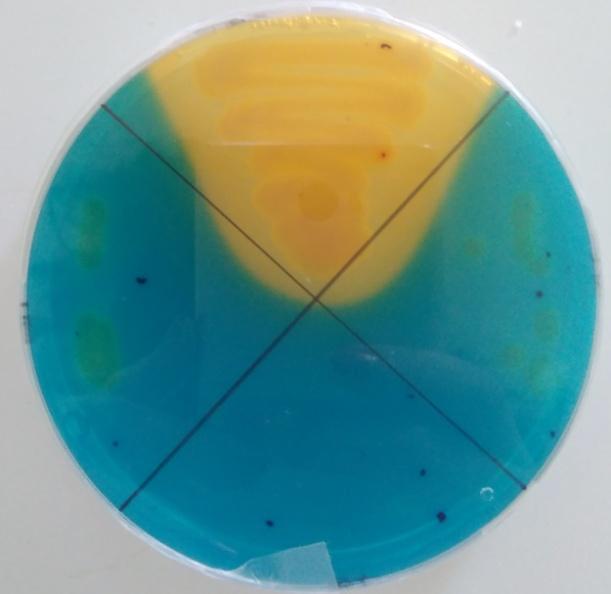 What do we do?
Isolation of endophytes from grapevine (Vitis vinifera)

 Test their plant growth promoting properties

Determine differences between bio/conventional vineyards

Determine differences between seasons